Строительство комплекса производств для хранения и переработки зерновых и масличных культур
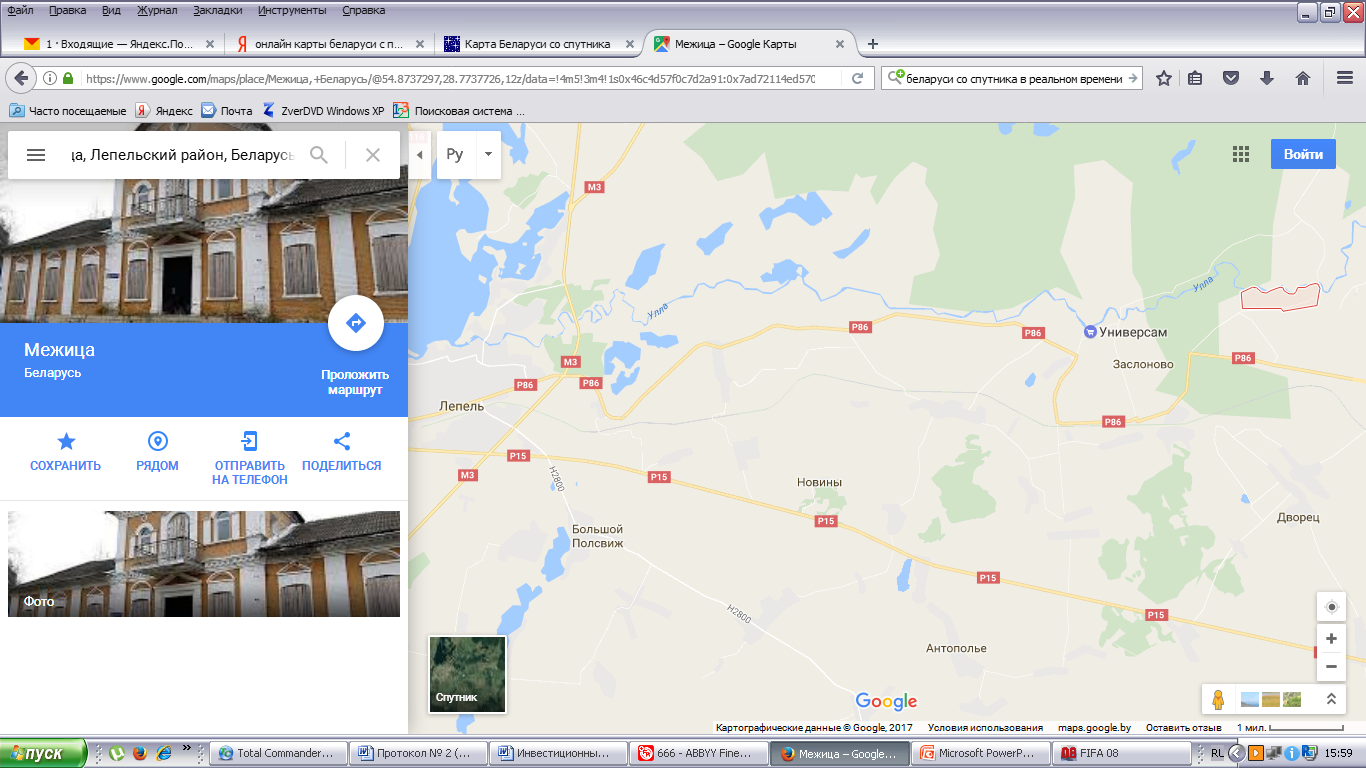 Межица
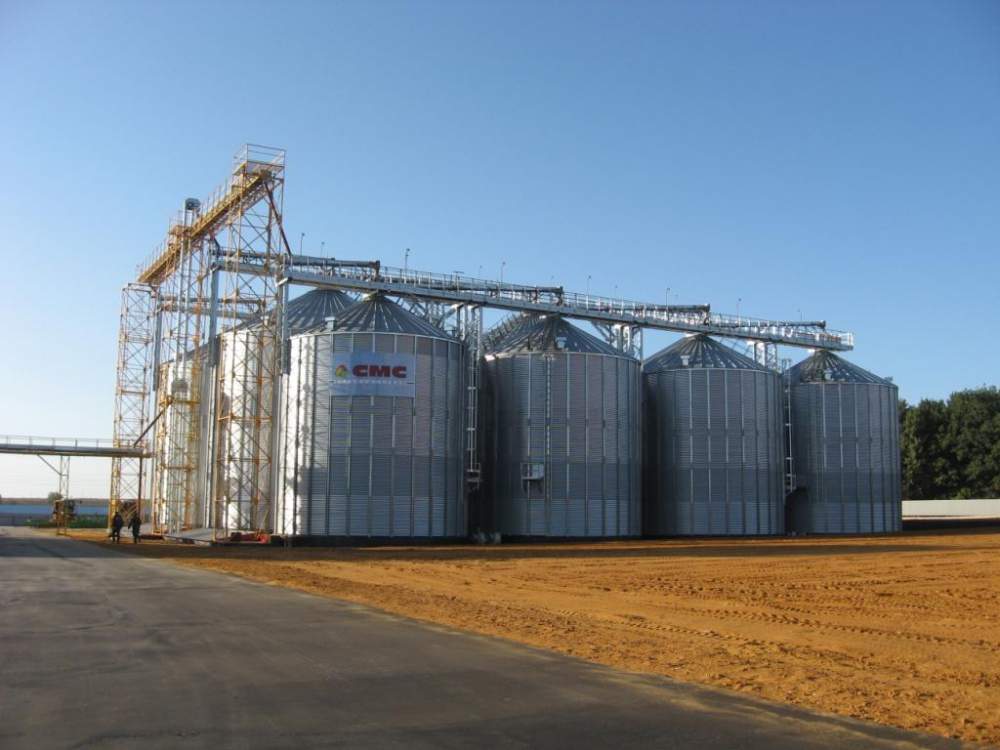